214***** 권예빈
버블경제
: 잃어버린 10년
Copyrightⓒ. Saebyeol Yu. All Rights Reserved.
Contents
1. 거품발생의 서막
2. 거품의 본격화, 절정
3.거품의 붕괴
001
Lorem Ipsum is simply dummy text
거품발생의 서막
Copyrightⓒ. Saebyeol Yu. All Rights Reserved.
1
001 거품의 시작
거품 발생의 서막
1973년/1979년
“오일쇼크”
기름값 폭등
1배럴 – 40달러
1배럴 - 50센트
경기
물가
석유
Copyrightⓒ. Saebyeol Yu. All Rights Reserved.
1
001 거품의 시작
거품 발생의 서막
물가상승 : 인플레이션 inflation
+
경기침체 : 스테크네이션 stagnation
스테크 플레이션 stagflation
:경제불황 속에서 물가상승이 동시에 발생하고 있는 상태.
Copyrightⓒ. Saebyeol Yu. All Rights Reserved.
1
001 거품의 시작
거품 발생의 서막
<레이거노믹스>
1980년, 미국 새 정부 정책
17%
“고금리 정책” 물가 낮추기 위해 금리인상
미국 제조회사 붕괴
Copyrightⓒ. Saebyeol Yu. All Rights Reserved.
1
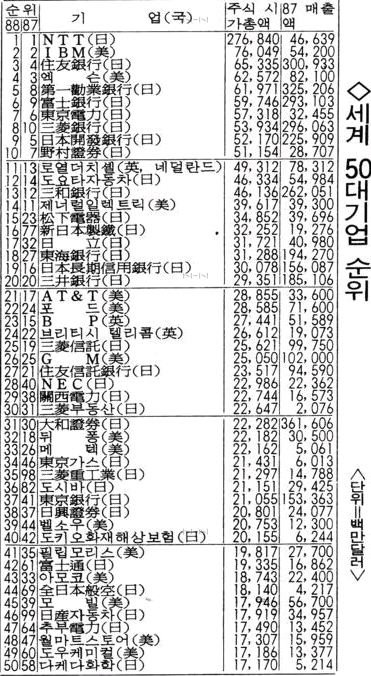 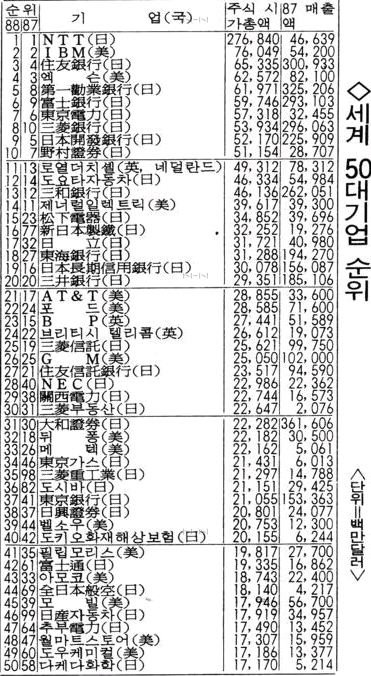 1
980
년
Copyrightⓒ. Saebyeol Yu. All Rights Reserved.
1
001 거품의 시작
1985년
거품 발생의 서막
<플라자합의>
달러 약세 합의
미국 + 유럽G5
1$ - 120￥
1$ - 250￥
일본의 엔화는 평가절상
미국의 달러는 평가절하
일본수출제품 경쟁력 약화
Copyrightⓒ. Saebyeol Yu. All Rights Reserved.
1
001 거품의 시작
거품 발생의 서막
<수출 주도형 발전전략>
수출 중심의 경제가 어려워짐
불황, 돈이 돌지않는 일본
돈을 풀어주기 위해
“금리인하 정책 실시”
2.5%
5%
Copyrightⓒ. Saebyeol Yu. All Rights Reserved.
002
Lorem Ipsum is simply dummy text
거품의 본격화, 절정
Copyrightⓒ. Saebyeol Yu. All Rights Reserved.
2
002 거품의 본격화
거품의 본격화
낮은 금리를 이용해 돈을 빌리는 기업들
투자
가장 안전한 투자처 ‘부동산’
Copyrightⓒ. Saebyeol Yu. All Rights Reserved.
2
002 거품의 본격화
거품의 본격화
“내 집 마련”
“서민들도 부동산으로 돈을 벌 수 있다”
“부동산 가격은 영원히 치솟을 것이다”
[부동산 불패신화]

: 부동산은 절대 무너지지 않는다
Copyrightⓒ. Saebyeol Yu. All Rights Reserved.
2
002 거품의 절정
거품의 절정
부동산
수요
가격
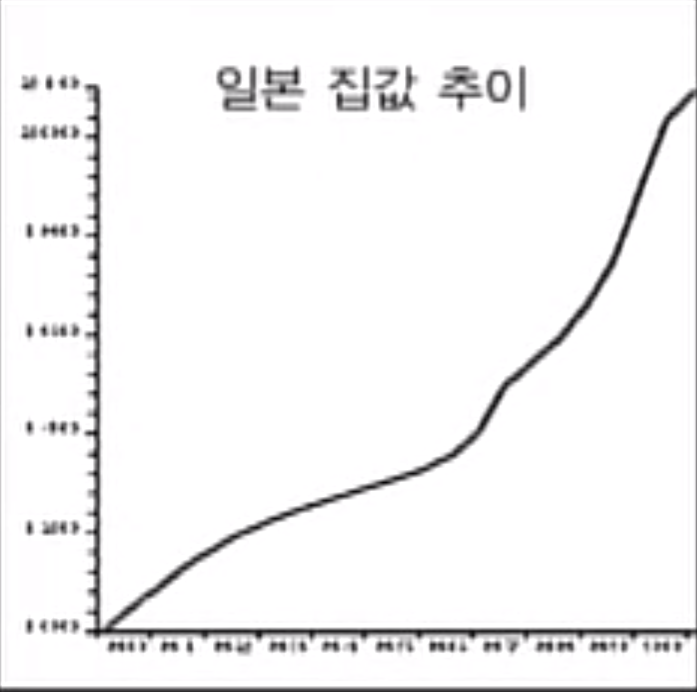 Copyrightⓒ. Saebyeol Yu. All Rights Reserved.
003
Lorem Ipsum is simply dummy text
거품의 붕괴
Copyrightⓒ. Saebyeol Yu. All Rights Reserved.
2
003 거품의 붕괴
거품 붕괴의 조짐
정부와 언론 “정상적 가격, 거품 아니야”
정부의 계속적인 금리인하
‘이럴 때 집 안 사는 사람이 바보’
건설업체의 분양가격 부풀리기
‘지금 안 사면 더 오를지도 몰라’
비정상적으로 높은 가격에도 이루어지는 거래
‘더 높은 가격에 팔 수 있을거야’
Copyrightⓒ. Saebyeol Yu. All Rights Reserved.
3
003 거품의 붕괴
거품 붕괴의 시작
1990년
5년만에 4배나 오른 부동산 가격
거품의 최정점
그러나 , 뚝 끊겨버리는 거래
너무 높은가격에 나타나지 않는 구매자
거품의 최정점 ,최정점의 다음단계
“붕괴”
Copyrightⓒ. Saebyeol Yu. All Rights Reserved.
3
003 거품의 붕괴
거품 붕괴의 시작
1990년
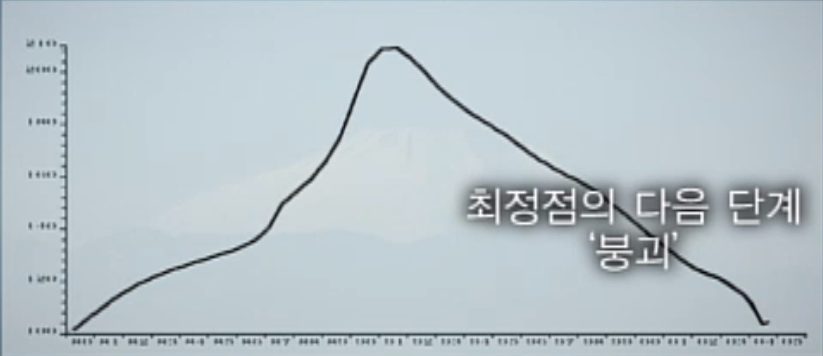 Copyrightⓒ. Saebyeol Yu. All Rights Reserved.
3
003 거품의 붕괴
거품의 붕괴
“잃어버린 10년”
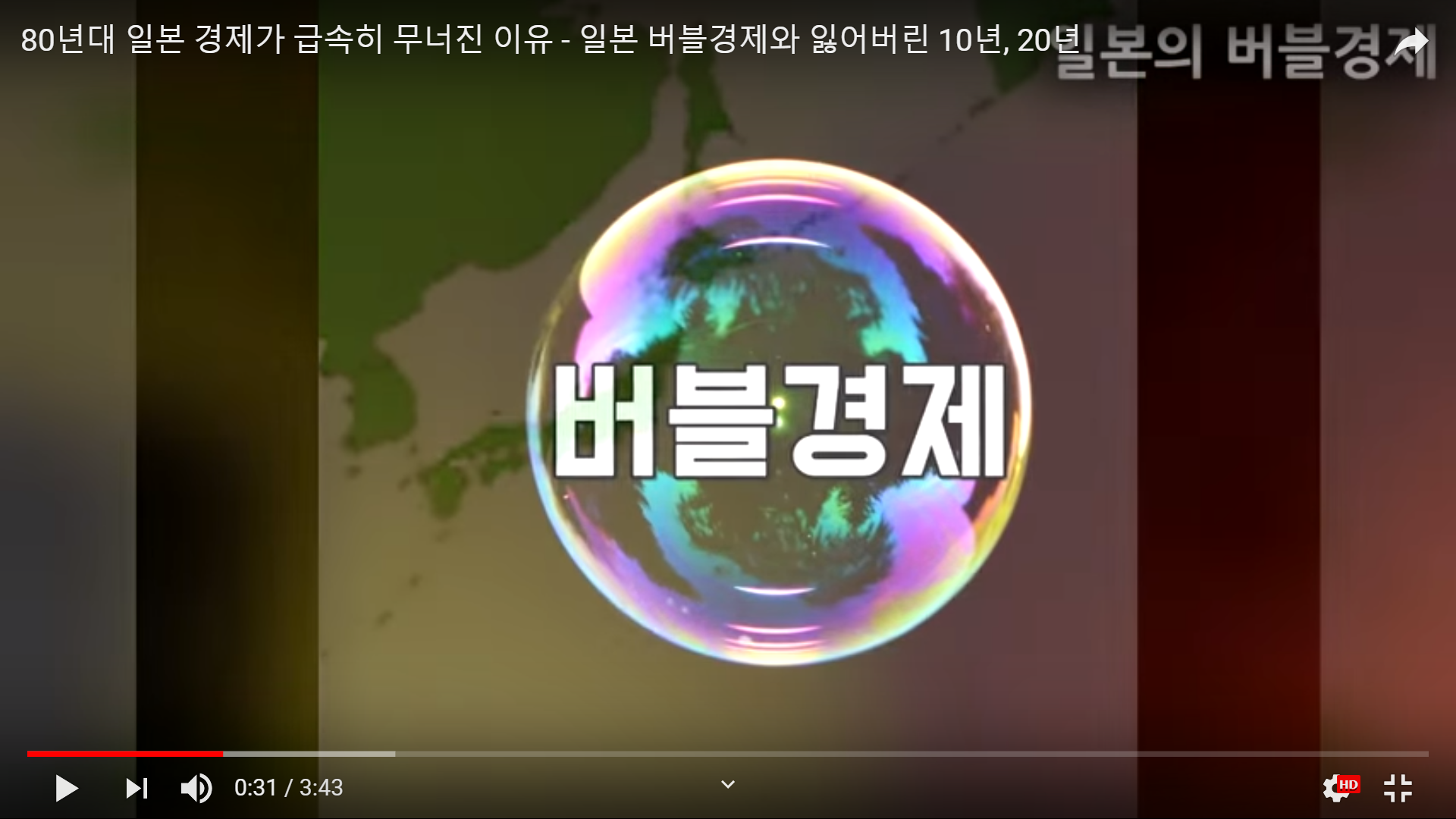 Copyrightⓒ. Saebyeol Yu. All Rights Reserved.